Making Your Laptop Work for You
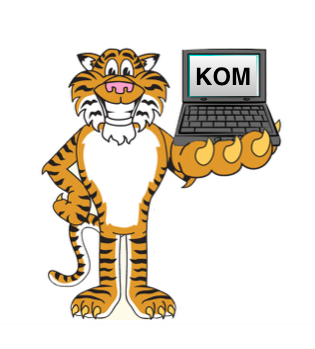 Transitioning From iPad
Navigating Your Device
Managing Your Workflow
Device Responsibility and Care
Transition From iPadIt’s Different, But Not That Different
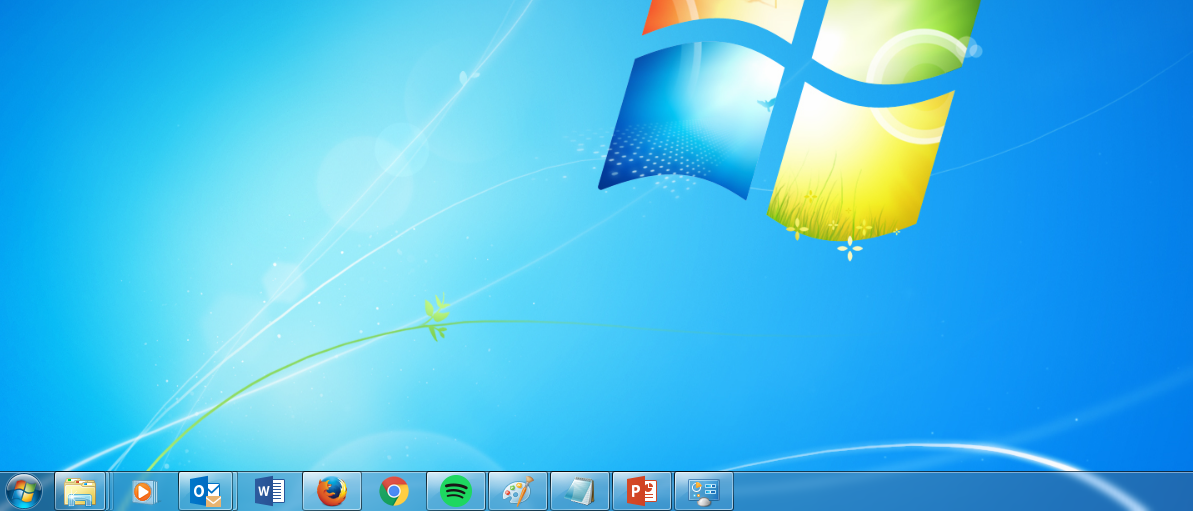 Saving to Your H: Drive
When in Microsoft Office Programs,
Click the
at the top.
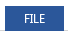 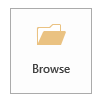 Click
Click
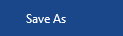 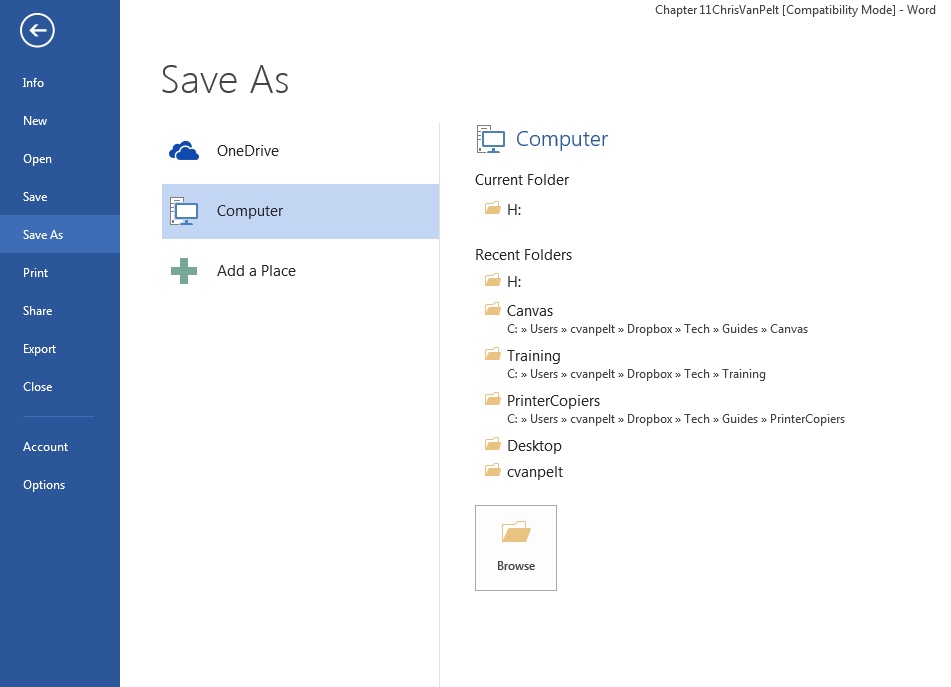 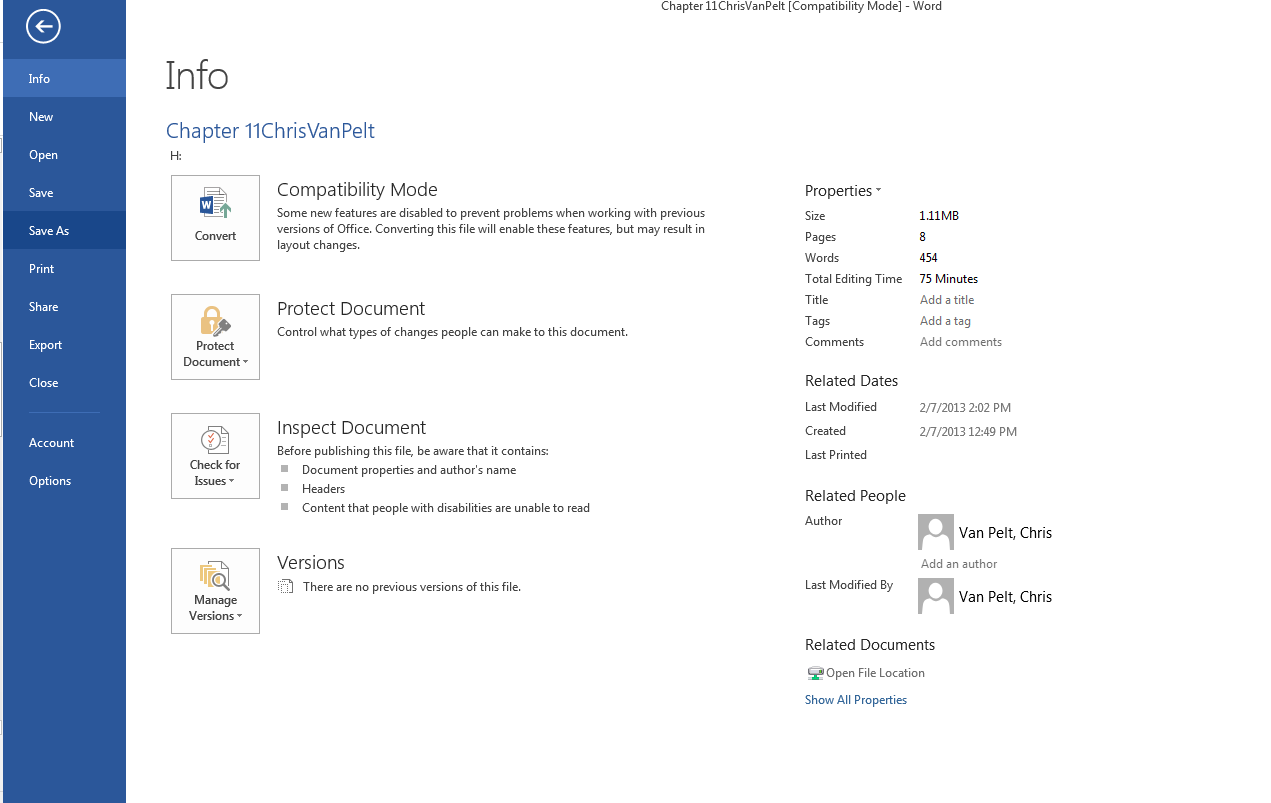 Saving to Your H: Drive
On the pop out menu, scroll down on the left
hand side until you see H: after your login name.
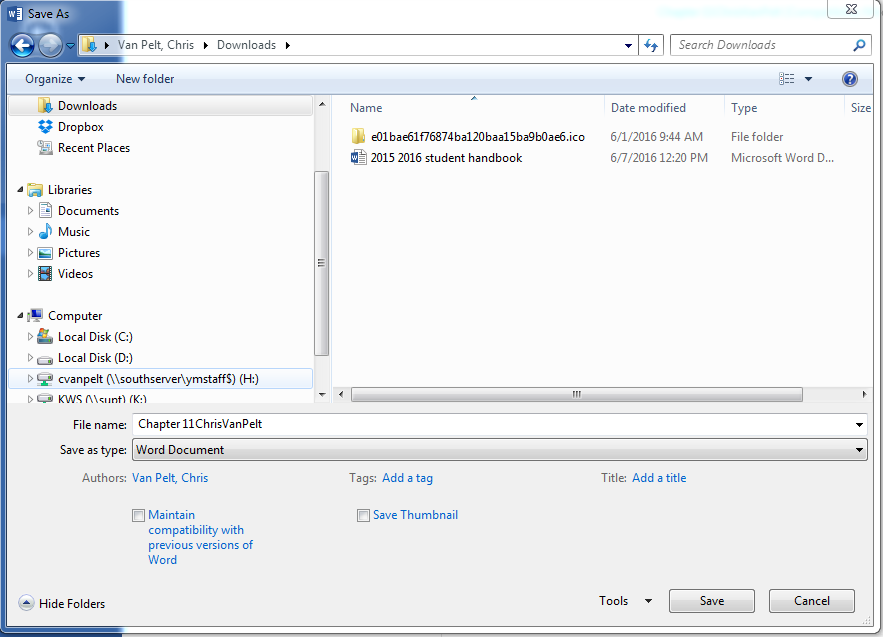 Click it, and click Save!
Saving to Your H: Drive
H: Drive not showing??
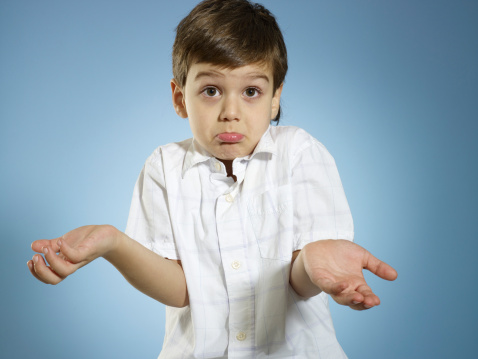 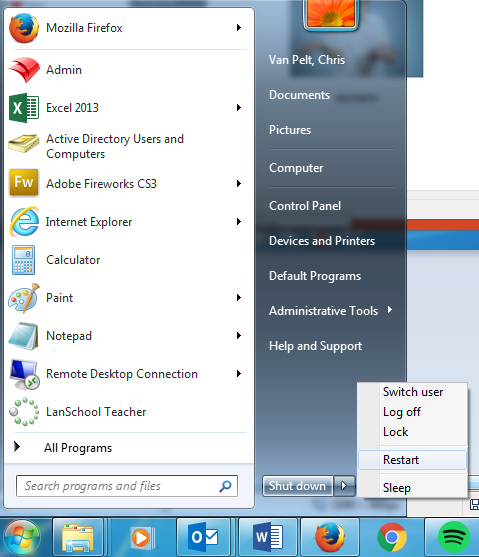 RESTART!
Access H: Drive From Home
My.Yorktown.k12.in.us
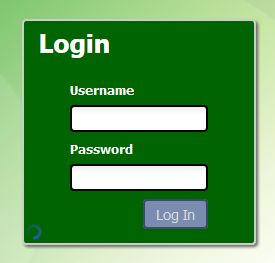 Click Desktop
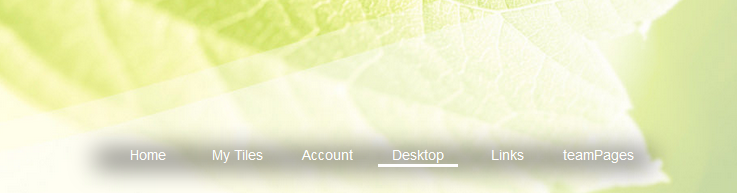 Access H: Drive From Home
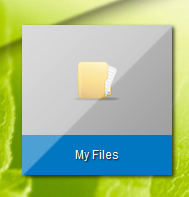 Click
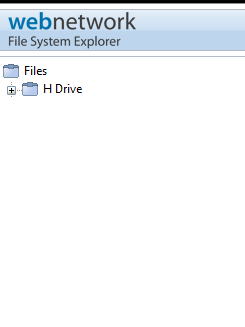 On the left hand side,
Click the + next to H Drive
Canvas’ New LookYou’ll Access Through the Web Now
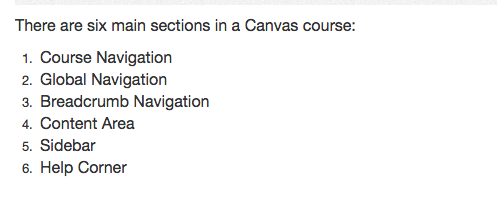 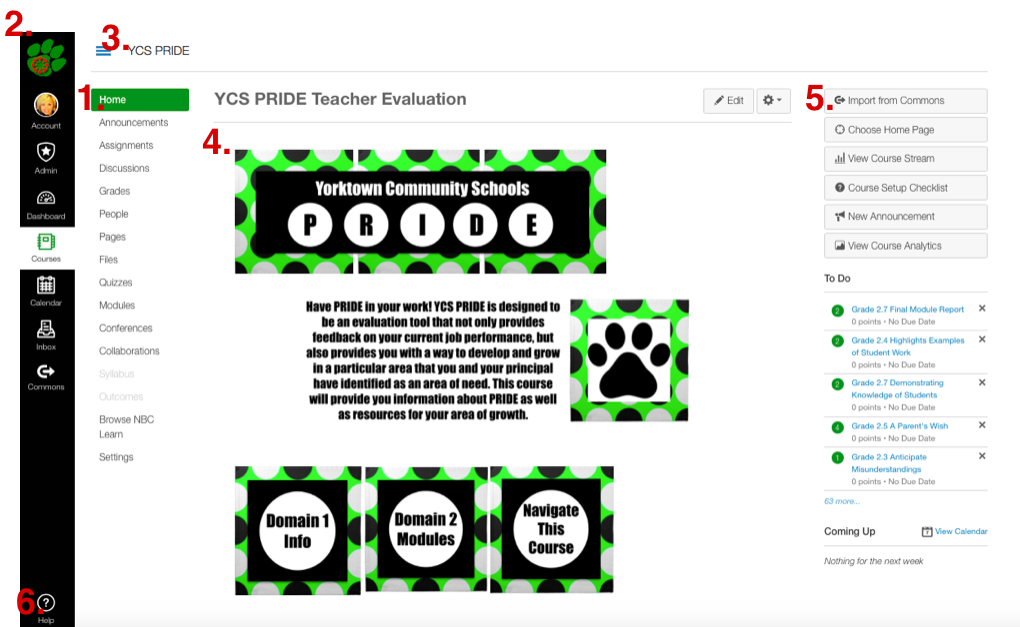 Canvas’ New Look
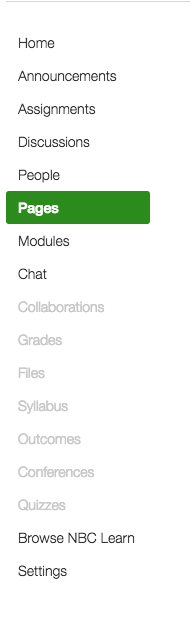 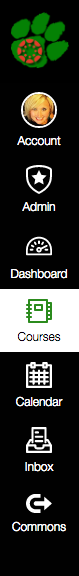 The Global Navigation menu allows you to get where you want to go across all of the Canvas courses you are enrolled in.
The Course Navigation menu allows you to move around inside your individual Canvas Courses.
Your Responsibilities
Bring Your Computer to School Charged Everyday
Your battery will last all day.
Take Care of Your Laptop…It’s yours for the next four years!